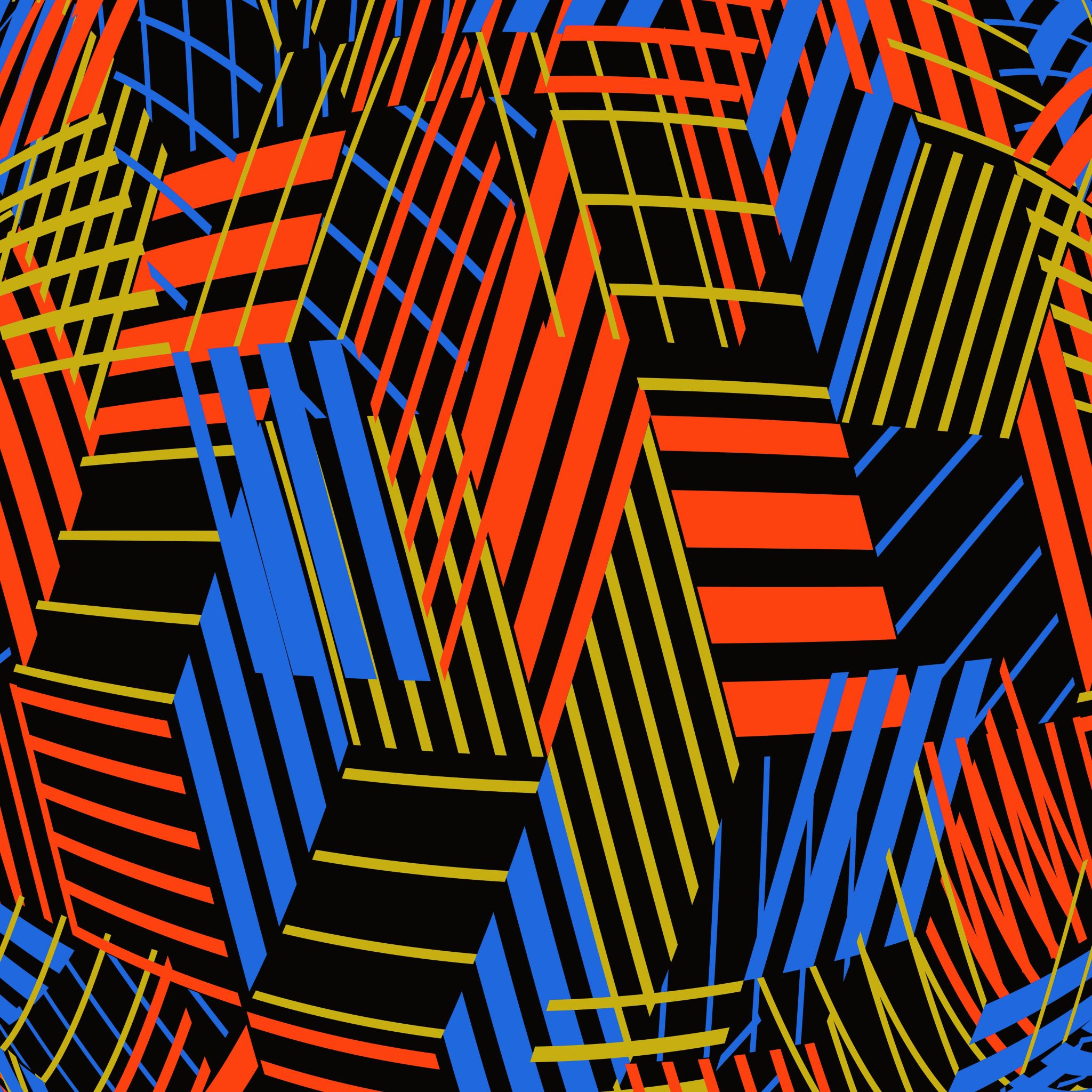 Conflict Transformation at Many Levels
Bruce W. Dayton, PhD
Director, CONTACT Peacebuilding Program Associate Professor, Diplomacy and International Relations                                  School for International Training
Core Ideas in Conflict Transformation
Conflicts are inevitable and essential across all levels of human interaction (from interpersonal to international).
 We will never create a conflict-free world (nor do we want to). 
 Thus, the goal of conflict transformation is to build communities that manage conflicts in ways that are more constructive and less destructive.
How do we begin?
Thought exercise
Conflict transformation starts with good analysis. It requires a capacity to understand the multiple drivers of conflict, which are most salient, how they intersect, what interventions by what actors at what points in time are likely to work, and why. 
This is the ultimate interdisciplinary challenge: Ukraine.
Conflict analysis and transformation: a useful analytical framework
Positions
Structures
Cognitions
Four drivers 
Four lenses
Emotions
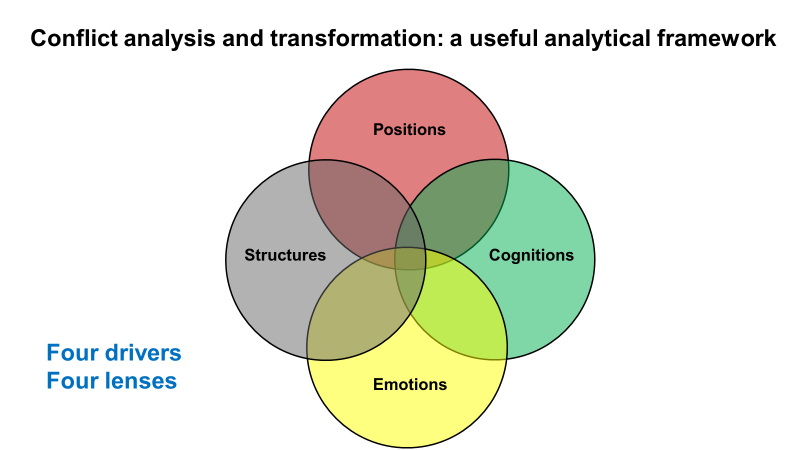 Lens 1: Structures
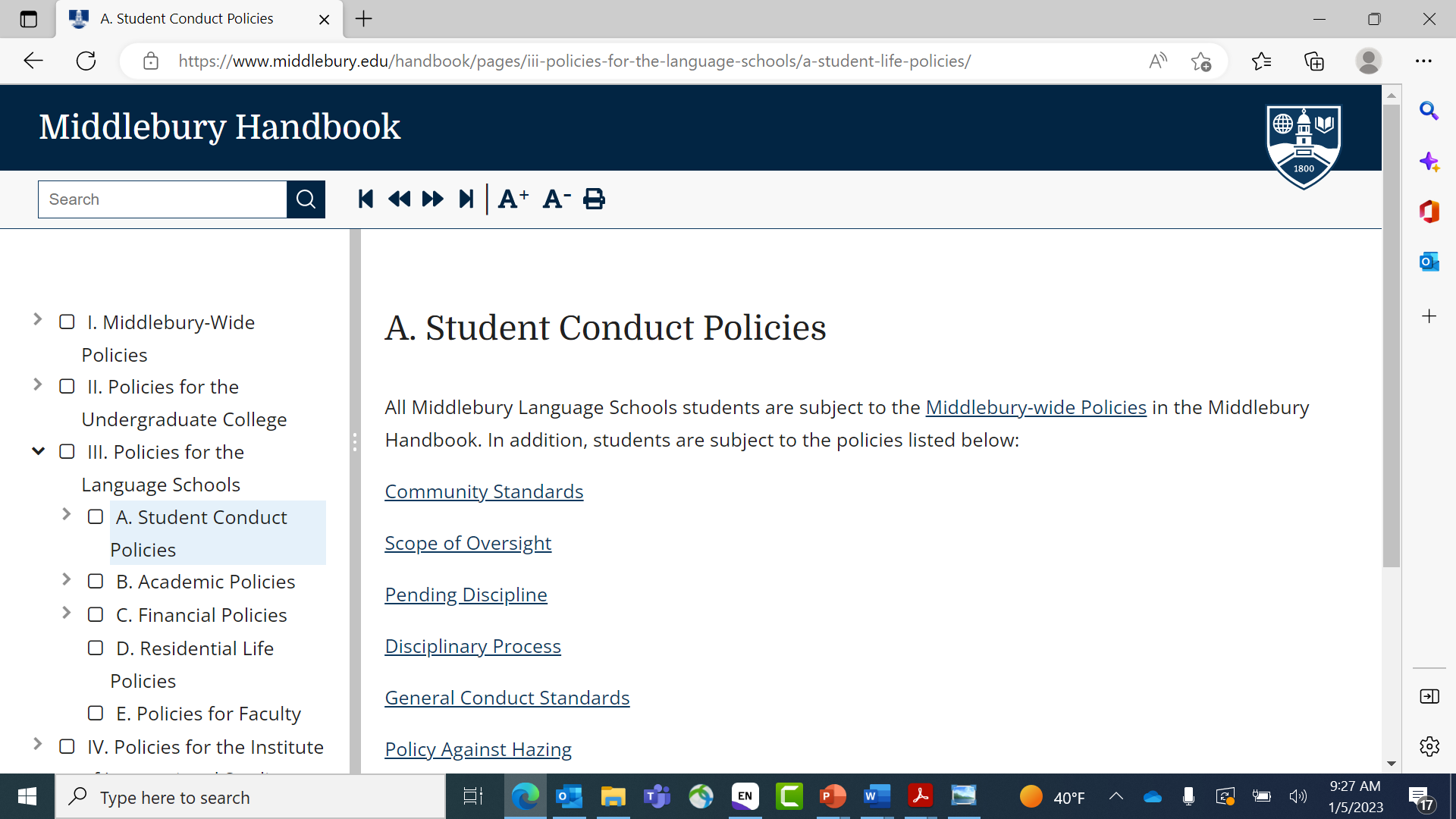 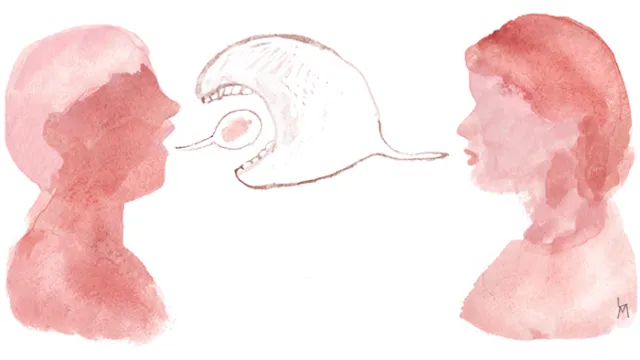 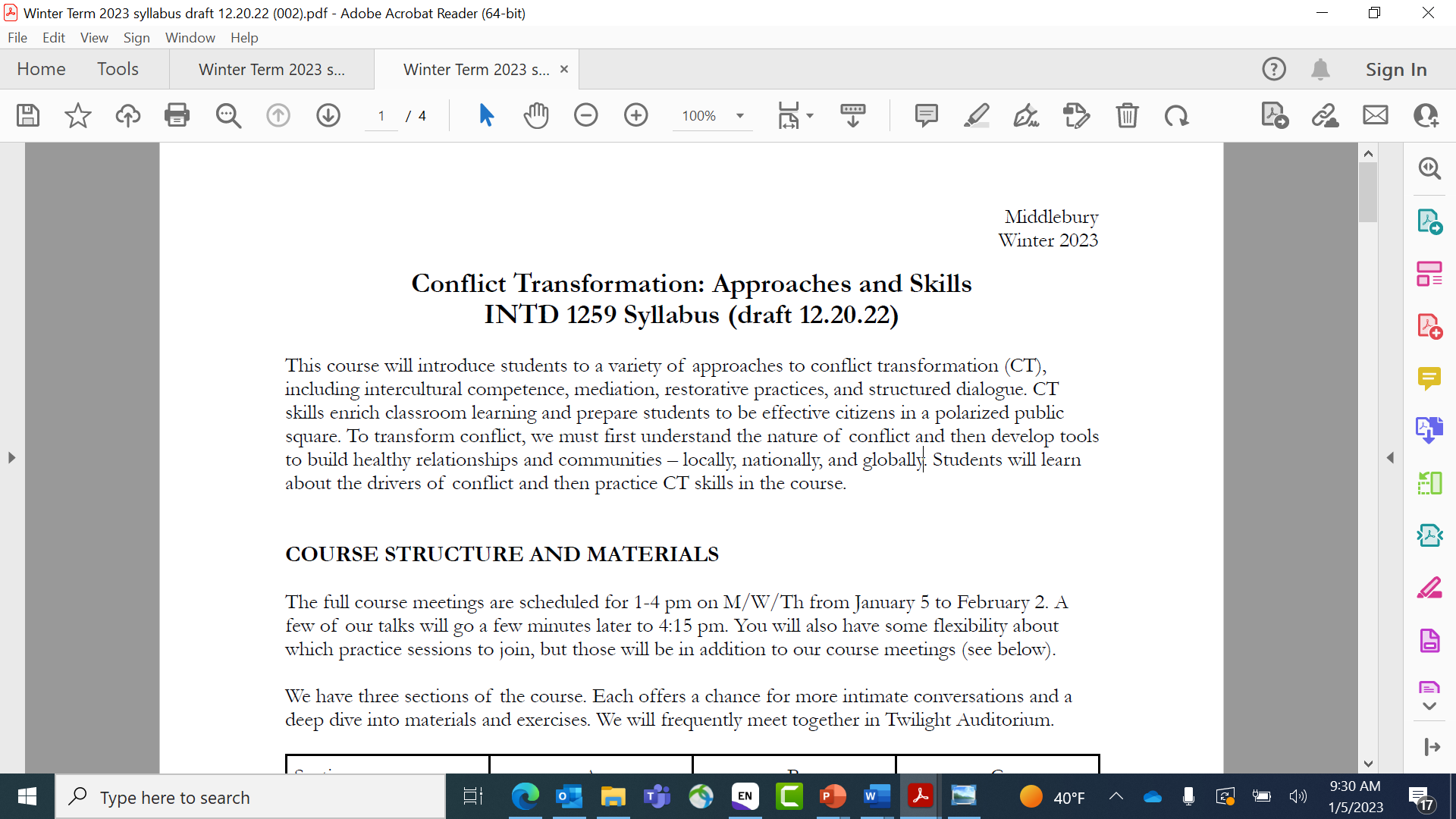 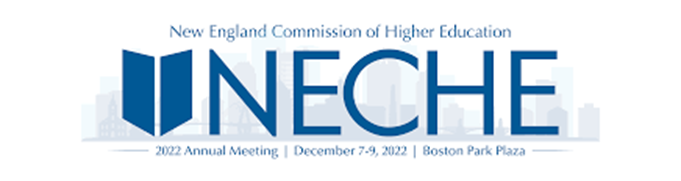 Lens 2: Cognitions  World ViewCognitionNarrative		         Lens			Script FrameConstructAssumptive WorldCultureIdentityMeaning Making
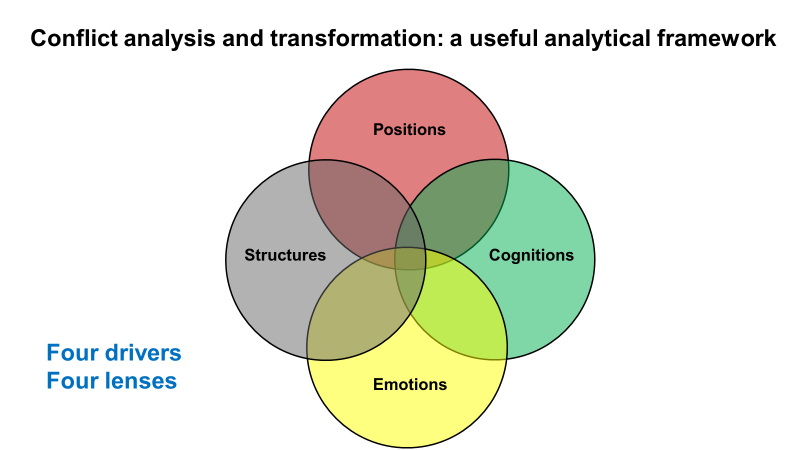 Event
Ac
T
i
on
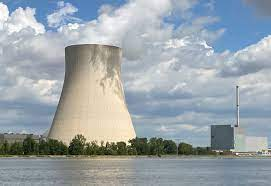 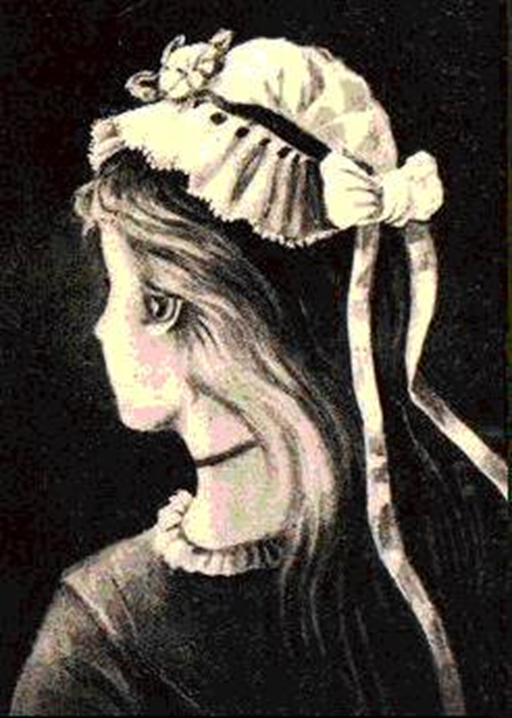 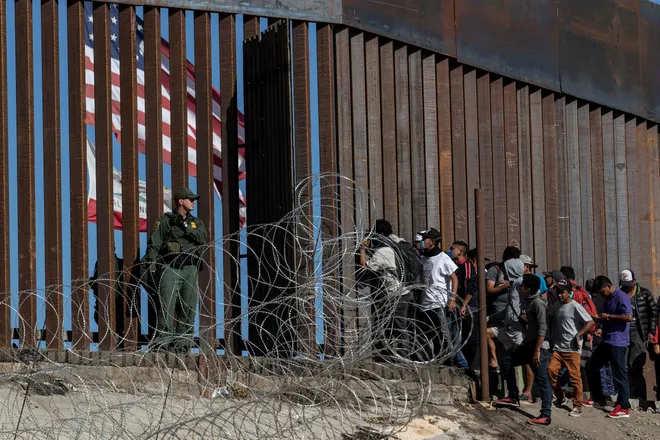 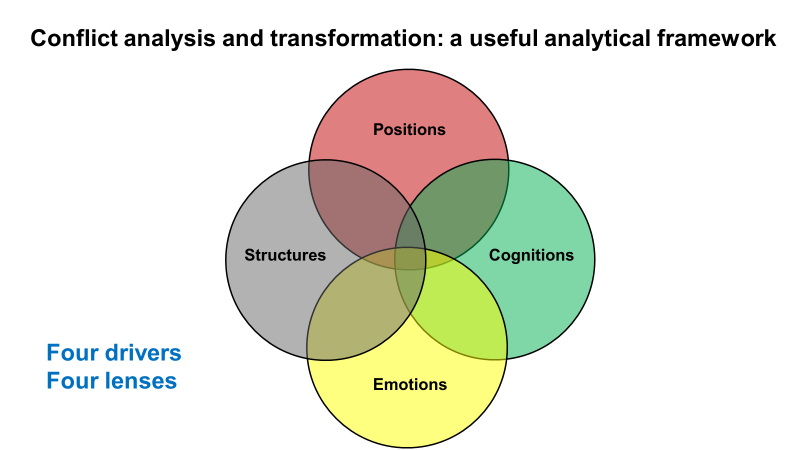 Lens 3: Positions
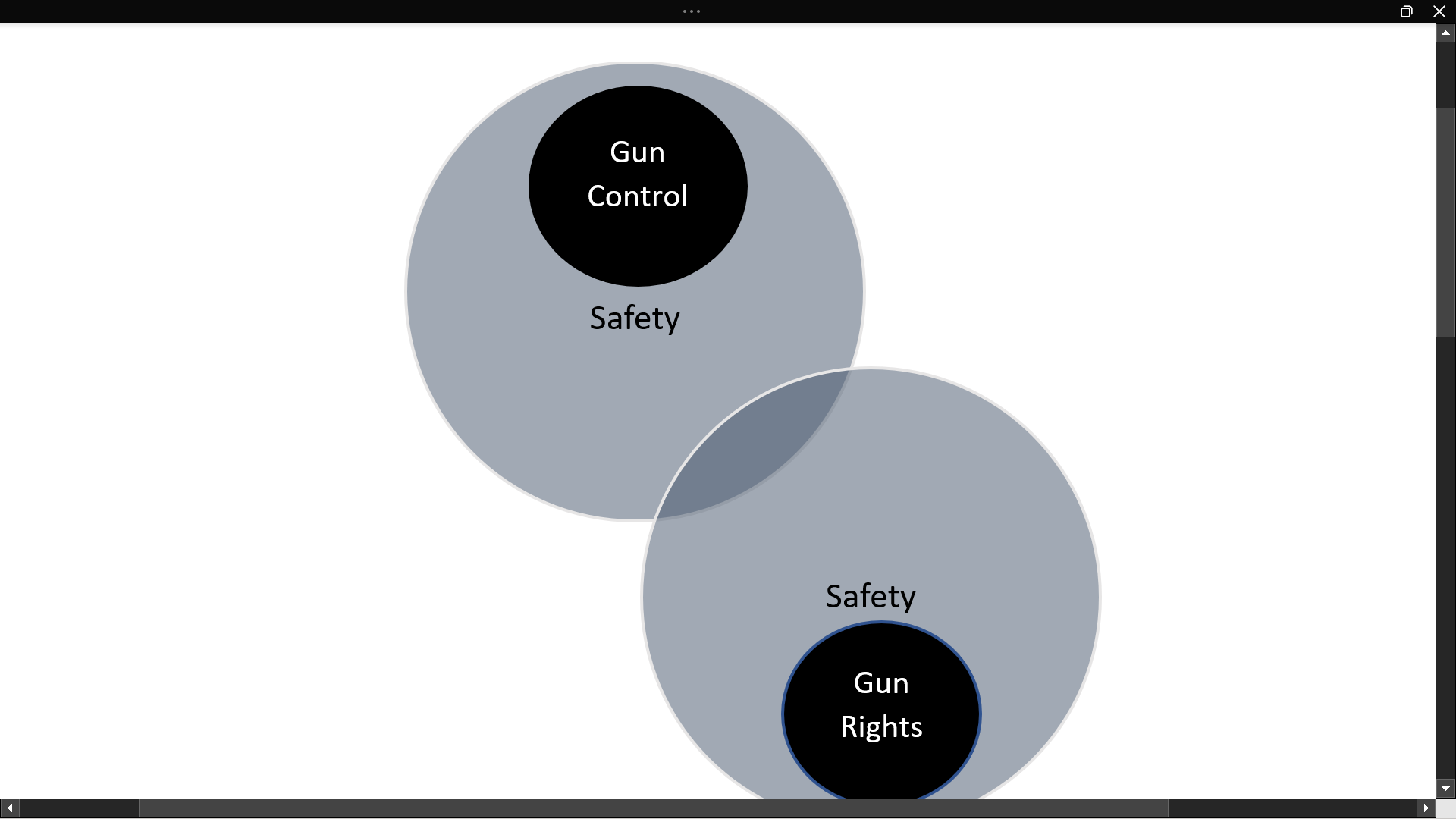 Positions verses interests
Lens 4: Emotions
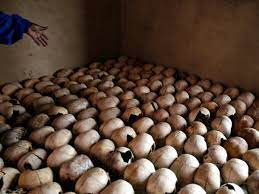 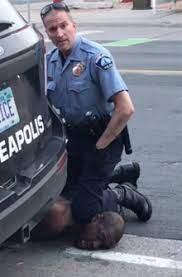 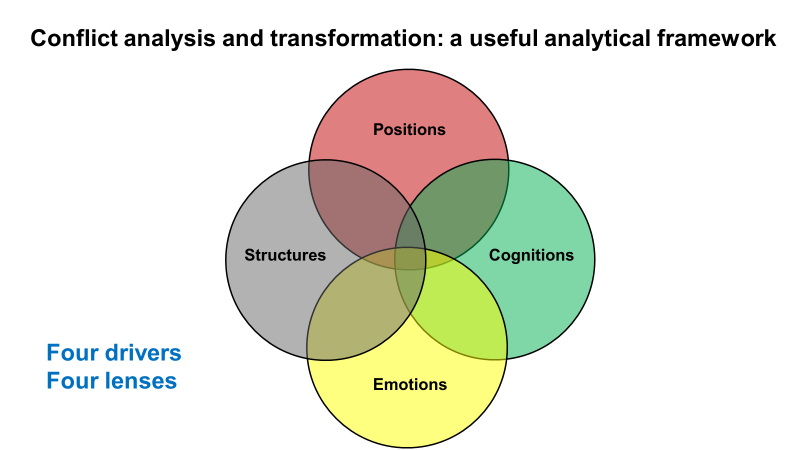 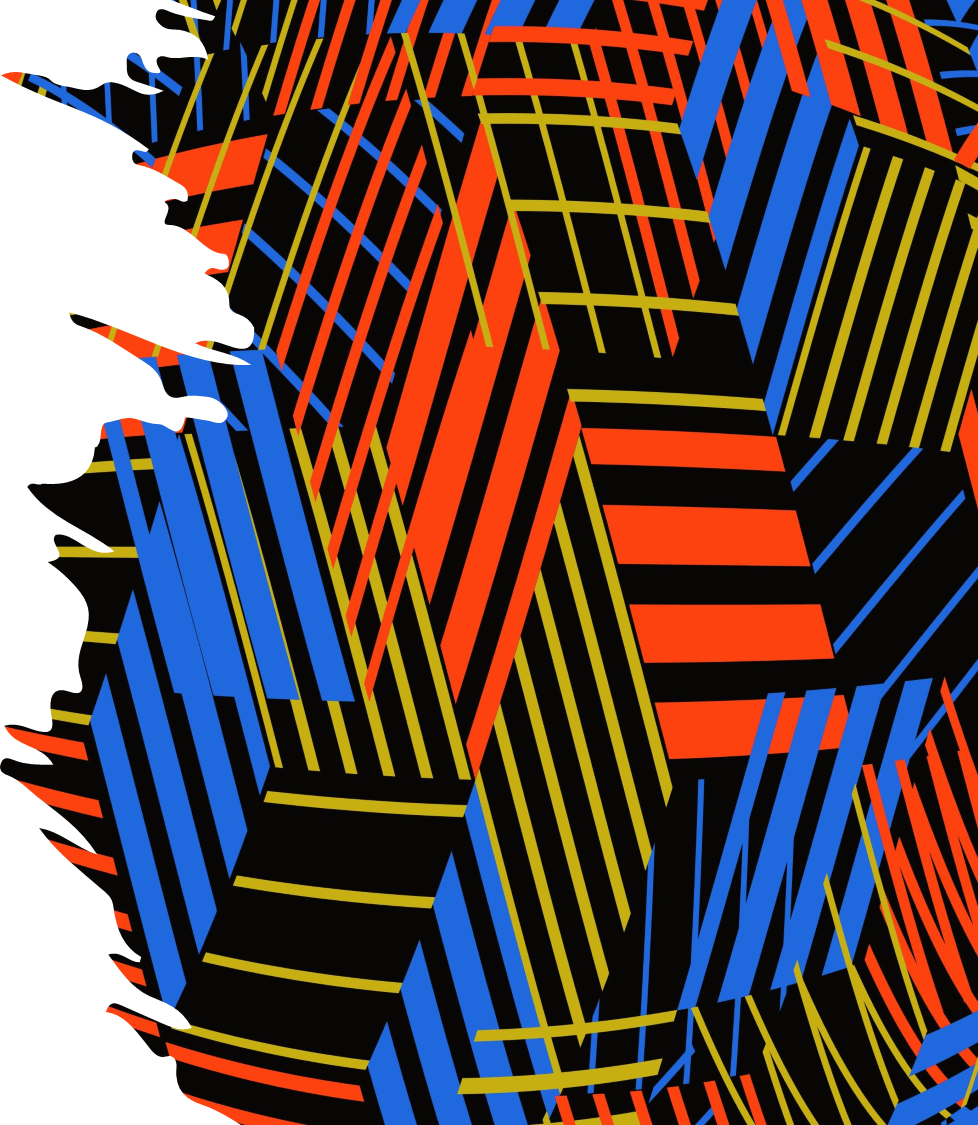 Which Perspective Offers the Most Explanatory Power?
Tabletop exercise
Select a conflict (campus, national, international) 
Apply the analytical framework (incompatible positions, incongruent cognitions, emotional response, structural inequality). 
What conflict transformation practice might follow from your analysis?
So, you want to be a passionate advocate for conflict transformation?
Practice analyzing every conflict through multiple lenses. 
Base your interventions on the most salient drivers – or those that must be attended to first.
Learn the skills: Dialogue, negotiation, mediation, conflict mapping, restorative practice, trauma informed practice, power analysis, containment, deep self-examination.
Discussion
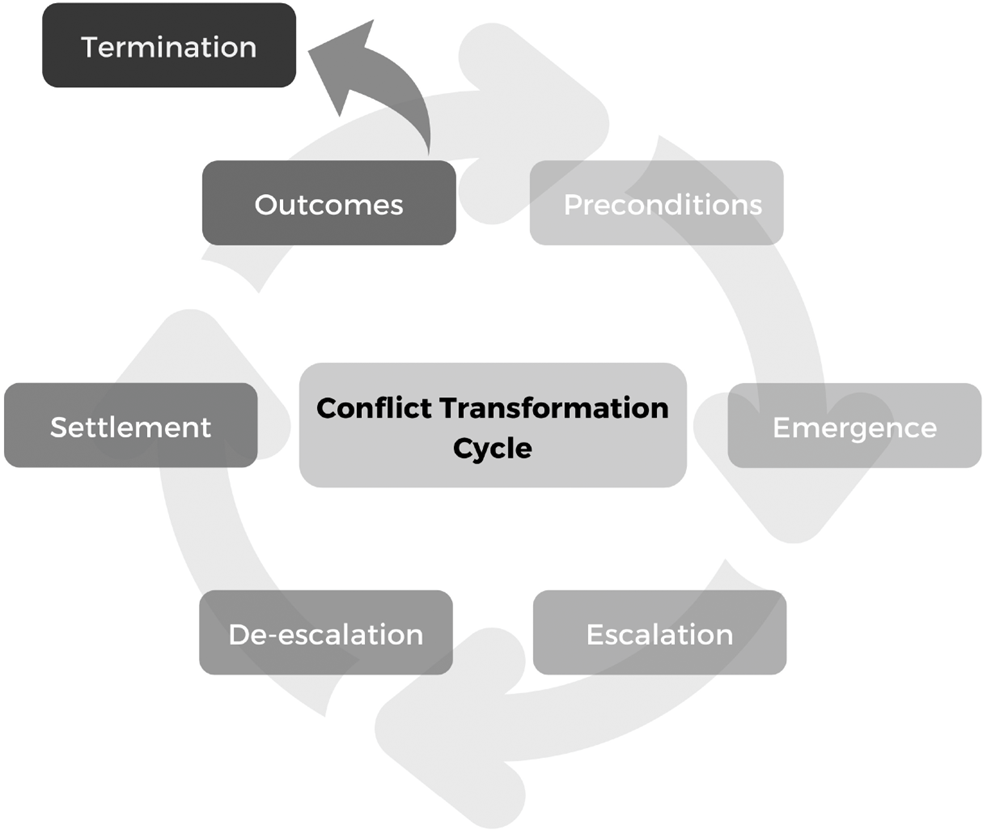